“Smile” said Mrs Watkin.
by Kauri 1.
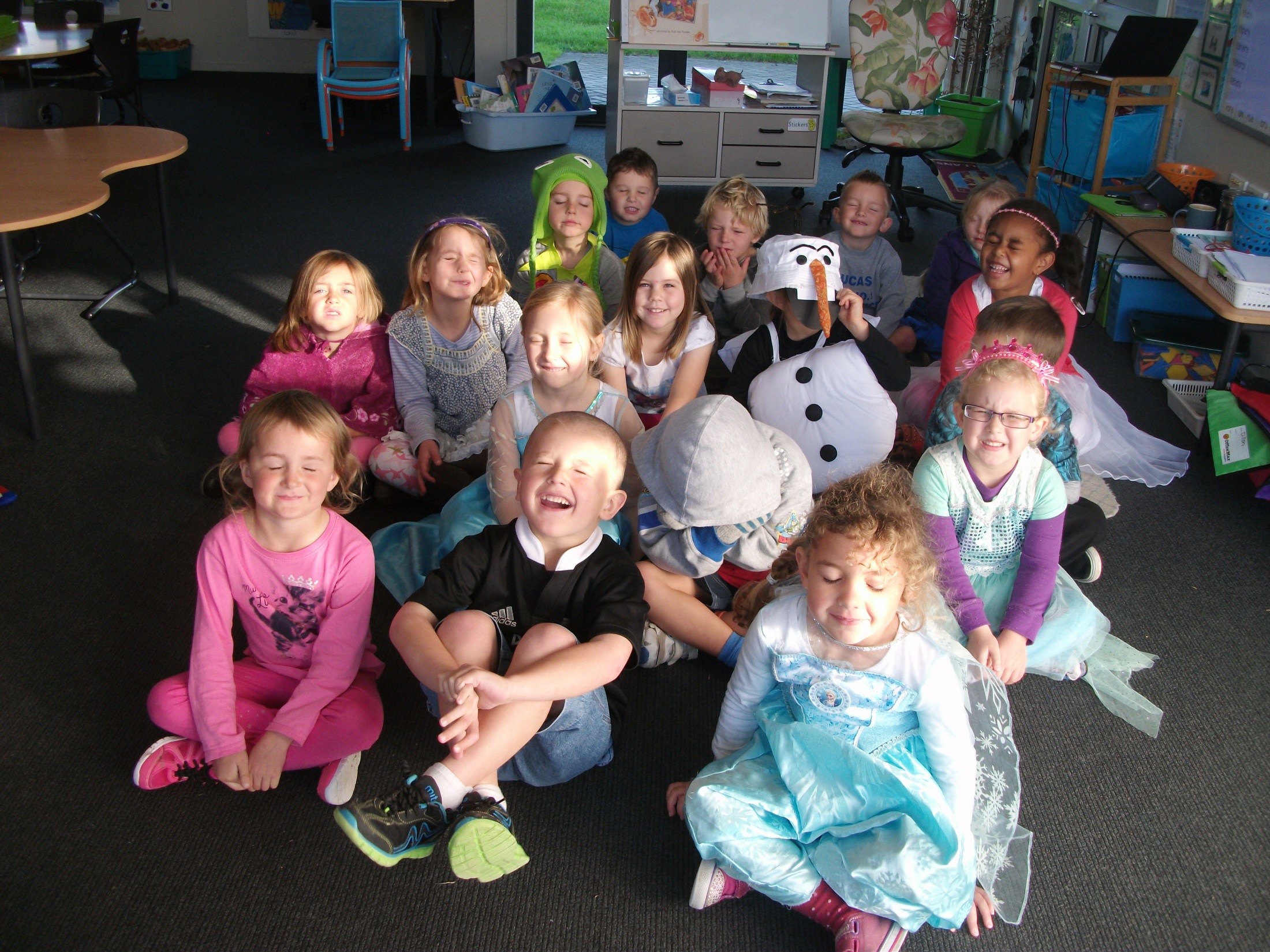 “Smile”, said Mrs Watkin.
But Kauri 1 had their eyes shut.
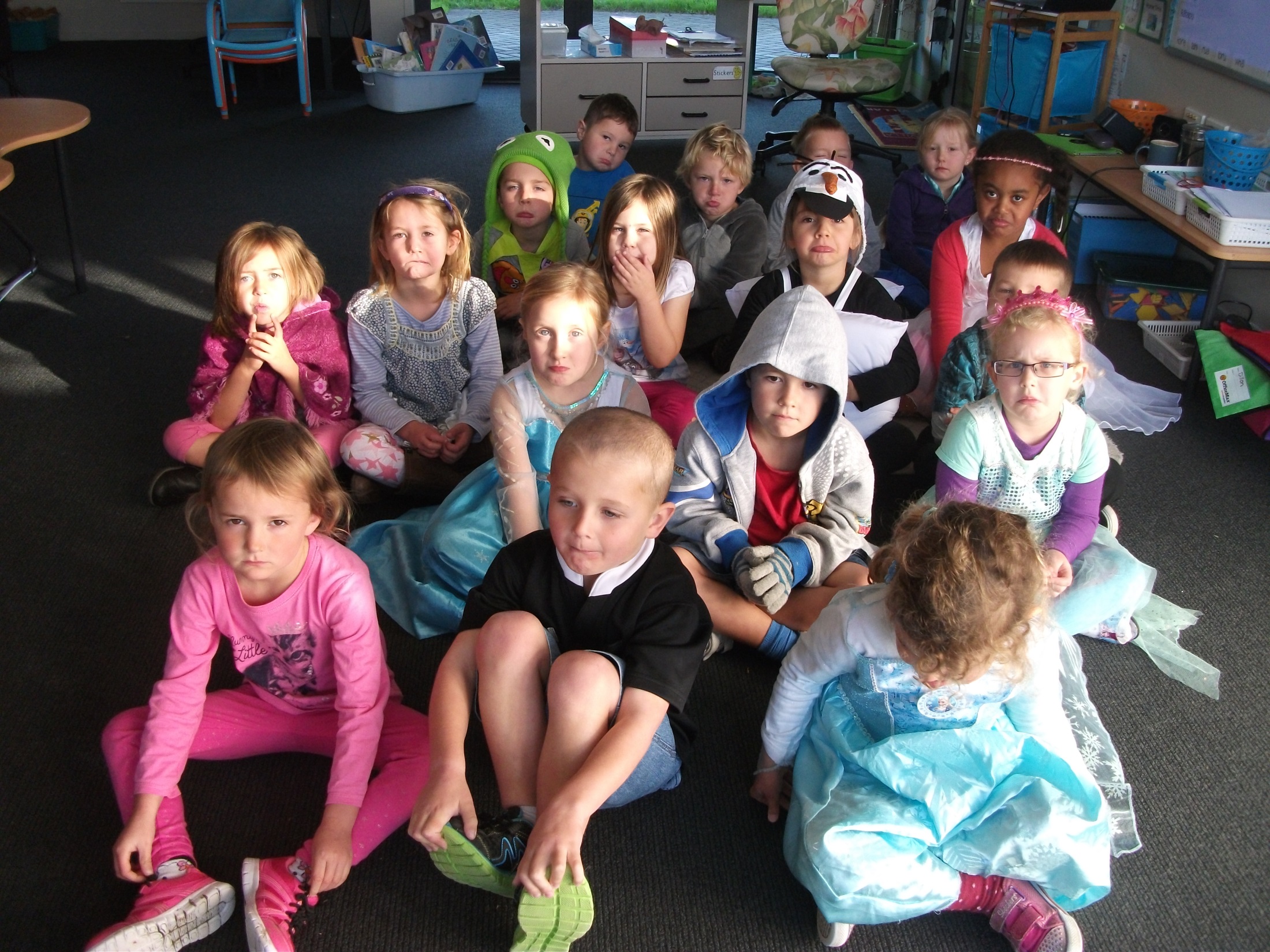 “Smile” said Mrs Watkin.
But Kauri 1 had their sad faces on.
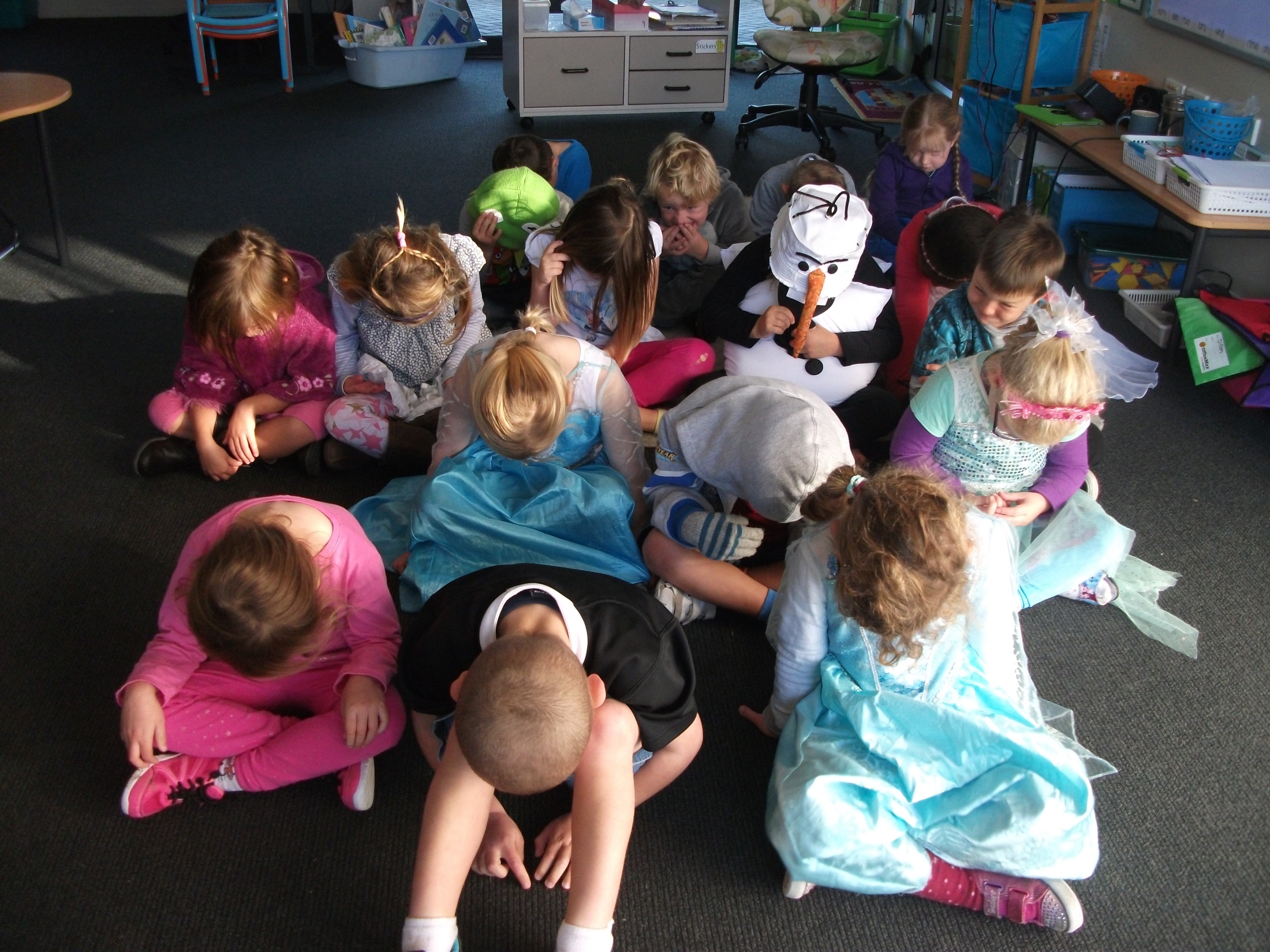 “Smile” said Mrs Watkin.
But Kauri 1 had their heads down.
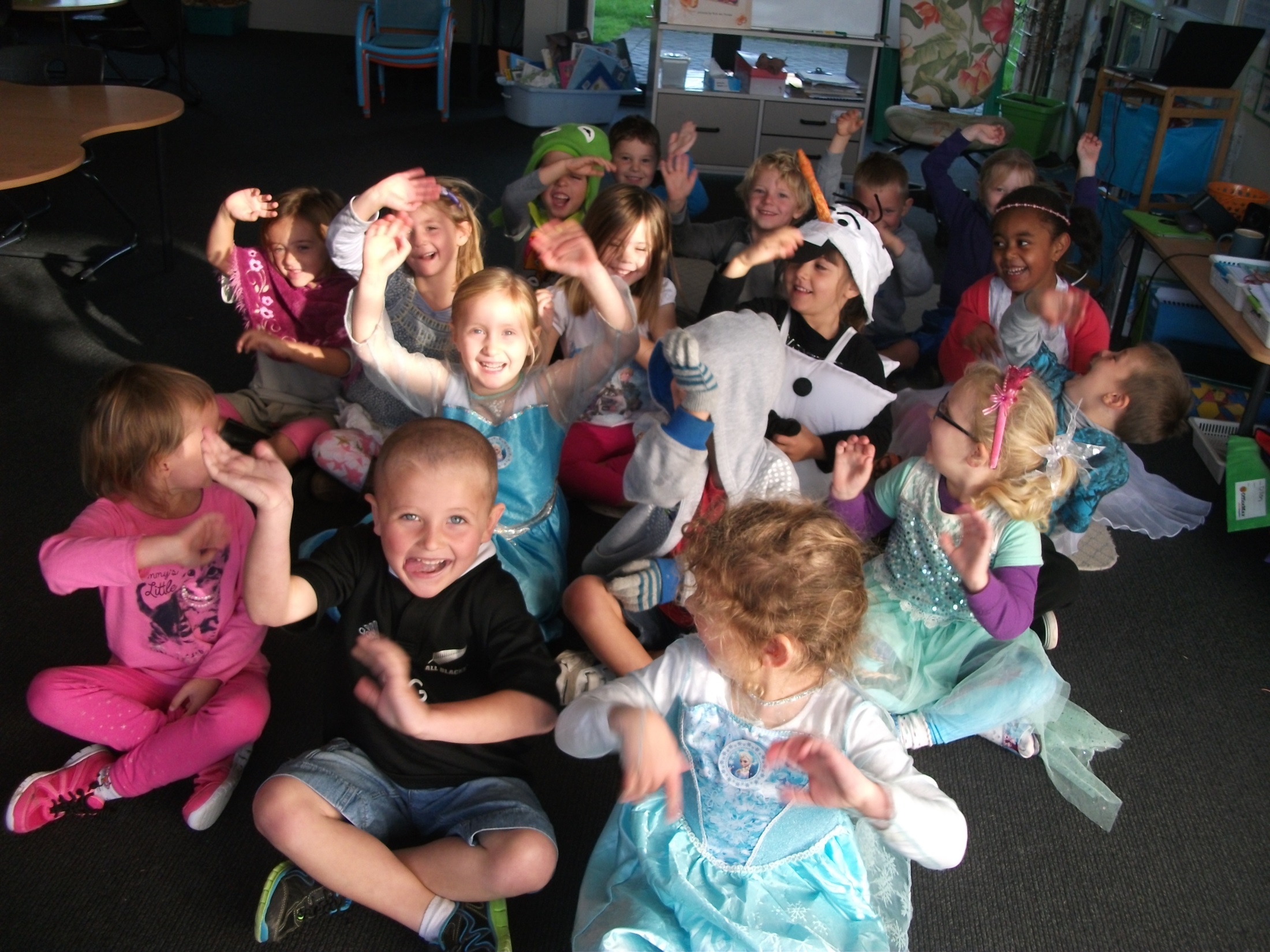 “Smile” said Mrs Watkin.
But Kauri 1 had their arms up.
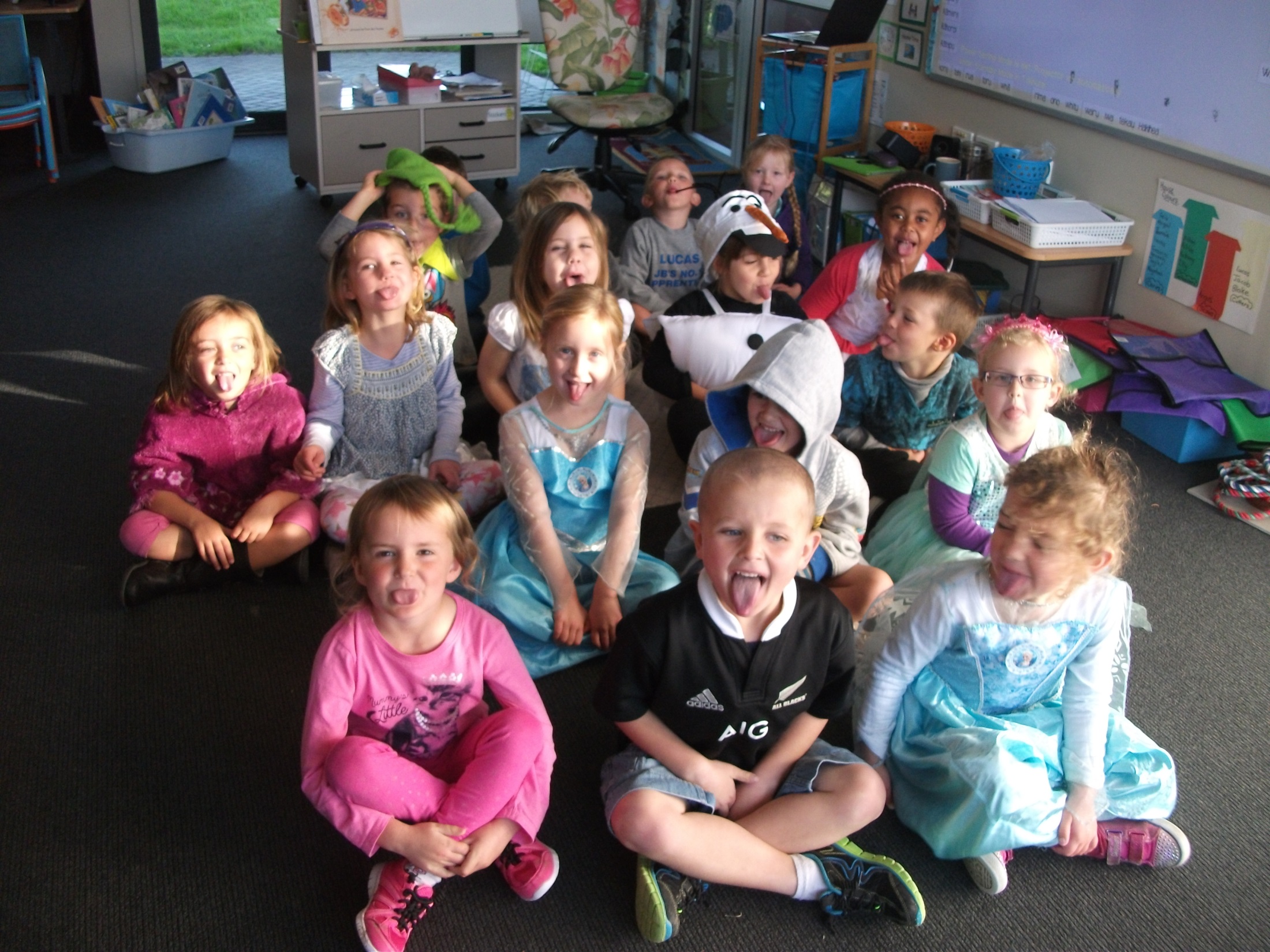 “Smile” said Mrs Watkin.
But Kauri 1 had their tongues out.
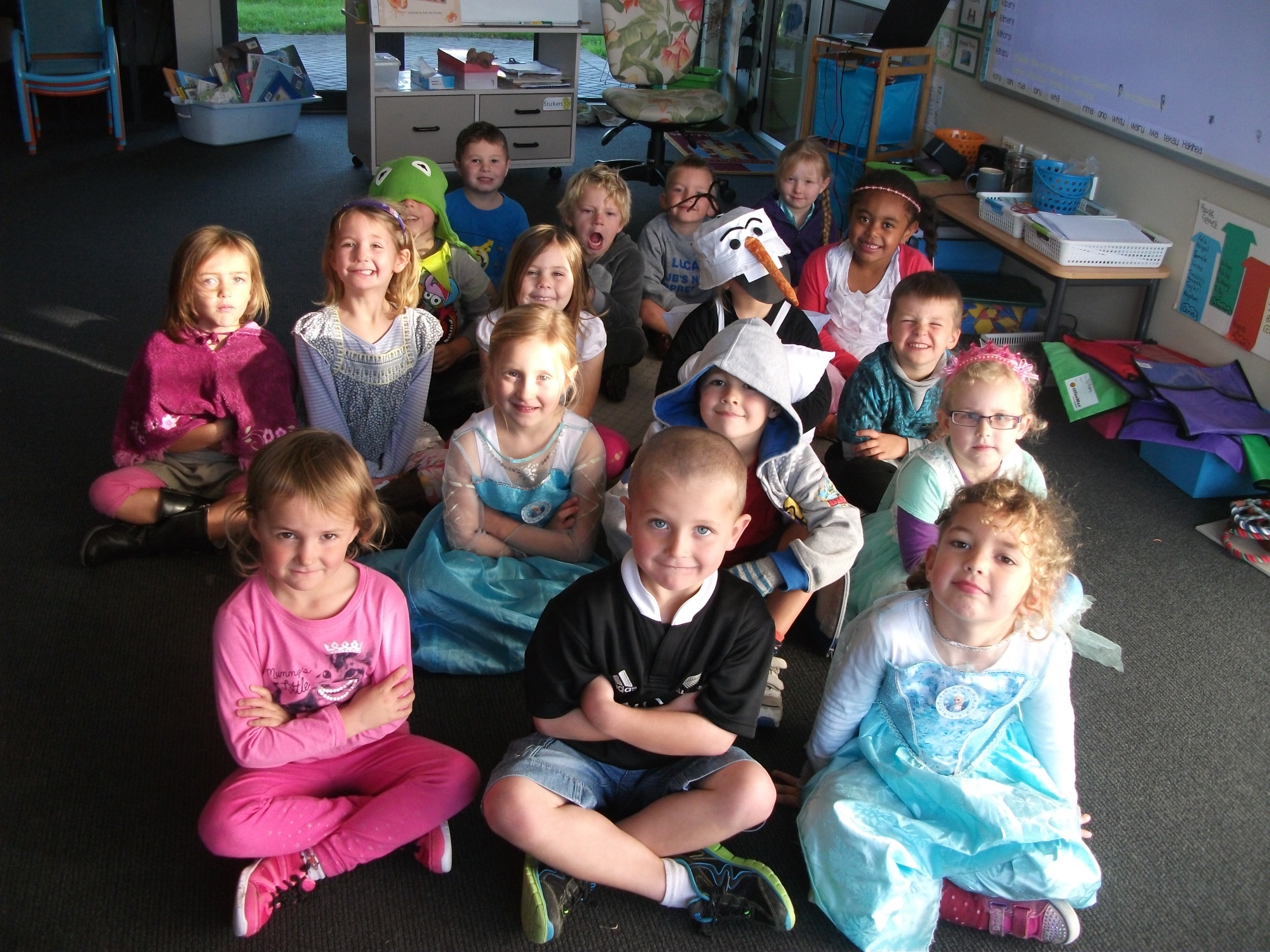 “Smile” said Mrs Watkin, and the picture was beautiful.